Child Development and Early Learning: Early Learning & Development Theory & Philosophy
Initial Practice Based Professional Standards for Early Interventionists/Early Childhood Special Educators (EI/ECSE) 
1.2
Standard 1
Candidates understand the impact of different theories and philosophies of early learning and development on assessment, curriculum, instruction, and intervention decisions. Candidates apply knowledge of normative developmental sequences and variations, individual differences within and across the range of abilities, including developmental delays and disabilities, and other direct and indirect contextual features that support or constrain children’s development and learning. These contextual factors as well as social, cultural, and linguistic diversity are considered when facilitating meaningful learning experiences and individualizing intervention and instruction across contexts.
Component 1.2
Candidates apply knowledge of normative sequences of early development, individual differences, and families’ social, cultural, and linguistic diversity to support each child’s development and learning across contexts.
Objectives
Describe the sequence of developmental milestones from age birth to 5 across developmental domains.
Describe how individual differences in development affect children’s learning and development. 
Describe the influence of a family’s social-cultural and linguistic diversity on child development and learning across contexts.
Objectives Continued
Describe how to support each child’s development and learning across contexts accounting for individual differences in development 
Influence of a family’s social-cultural, and linguistic diversity.
Development Unfolds Globally
All domains of development are interdependent
Social communication, social-emotional learning, and cognition assemble together
The core of a child’s emerging organizational capacities, including executive functioning
These capacities depend on the simultaneous development of sensory and motor capacities and skills that drive perception, exploration, and learning
[Speaker Notes: This is true for all children - important for us to understand when we are supporting the optimal development of children with delays or disabilities. We are never working on just one set of discrete skills.

Re: organization capacities: 
Guralnick, M.J., (2013). Developmental science and preventative interventions for children at environmental risk. Infant and Young Children, Vol. 26(4), pp. 270-285. doi:10.1097/IYC.0b013e3182a6832f.]
Development Is Sequential
Human brains are wired to develop sequentially but need external stimuli in the form of ongoing interactions and object exploration to fully develop
The single most important mediator of development – for children of all abilities - is the frequency of safe and predictable social interactions
Activity
https://developingchild.harvard.edu/resources/inbrief-the-science-of-early-childhood-development/
How does the knowledge that child development unfolds in the context of interactions help you think about addressing skills in a single domain?
How might this knowledge inform the way you deliver EI/ECSE services to children with disabilities?
[Speaker Notes: https://developingchild.harvard.edu/resources/inbrief-the-science-of-early-childhood-development/]
Video: 
InBrief: The Science of Early Childhood Development
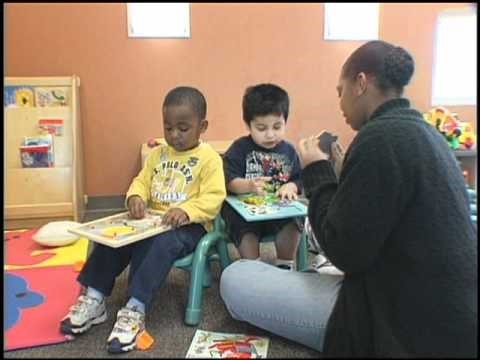 https://youtu.be/WO-CB2nsqTA
[Speaker Notes: https://developingchild.harvard.edu/resources/inbrief-the-science-of-early-childhood-development/
https://www.youtube.com/watch?v=WO-CB2nsqTA]
Developmental Domains
Normative milestone tools are valuable for understanding what typical development looks like at any given age across developmental domains:
 CDC Developmental Milestones
[Speaker Notes: https://www.cdc.gov/ncbddd/actearly/milestones/index.html]
Developmental Domains
Social-Emotional Development
Cognitive Development
Communication:
CommReceptive
Expressive
Motor:
Fine motor
Gross motor
Adaptive Development
Communication
Cognition
Social-Emotional
Motor
Adaptive
[Speaker Notes: Communication included sub-domain areas: receptive and expressive skills
Motor development also includes subdomains: fine motor and gross motor skills]
ActivityInter-Related Domains
In partners or groups, discuss which domains the following milestone encompasses:
 Follows a two-step direction
What considerations might you want to consider when deciding how a child may demonstrate this milestone or not?
[Speaker Notes: Discussion points: broad point is that milestone indicators always include skills across domains, even if they are part of a list of skills separated by domain.  

This milestone – is one that can be asked as a general question to family members, in which they are free to think of examples in the child’s own daily life. 

This item is also often part of assessments that use kits and may require a child to follow directions to complete a standardized task, like find the red ball and put it in the cup.

Inter-related domains
Communication 
How does the child perceive the directions?  What is the child’s primary mode of communication?
Are the directions given in the child’s primary language?
Does the child have the receptive vocabulary to understand and carry out the directions?
Cognitive
Are the elements of the task familiar to the child?
Can the child attend to the task long enough to compete both steps?
Is the complexity of the task and the steps within the child’s proximal zone of development?
Is the child motivated to attend to and carry out the steps? Is the task culturally normative to the child and family?
Motor
Does the child have the motor skills to carry out both steps of the task? If not, does the child need assistive technology or modifications to complete the task?
Social-Emotional
Is the child calm enough to execute the task? Implies the ability to self-regulate and focus attention 
Adaptive
Adaptive skills – this item may inform us about how the child carries out everyday self-help tasks that involve 2 steps

Considerations
How do the organizing capacities of a child, including attention/regulation, change when a child is tired or overwhelmed?  
How does motivation to complete the task vary based on interest in the task, and how does that impact our understanding of a given child’s development across domains?]
Domains of Development
Communication
Language Learning Begins at Birth(Adamson et al., 2014)
From birth, we “shower” babies with language, sounds, expressions, gestures and affect
We imitate them, reinforcing their sounds and actions as communication
Adults naturally “teach” in the context of what the infant is focused on (more knowledgeable other, proximal zone of development)
[Speaker Notes: In the context of these face to face interaction, babies are literally showered with words, sounds, gestures, expressions and affect that help them connect with their special adults  and to learn from them how he world works
Babies are pre-wired to attune to adults and their actions –  there is evidence that infants imitate adult’s actions – specifically, sticking out their tongues, at the age of three days old!
Adults naturally “teach” in the context of what the infant is focused on (more knowledgeable other, proximal zone of development)



Adamson, L.B., Bakeman, R., Deckner, D.F., Nelson, P. B. (2014). From Interactions to Conversations: The Development of Joint Engagement During Early Childhood. Child Development., 85(3), 941–955. https://doi.org/10.1111/cdev.12189]
Video: The Importance of Early Interactions
How does the reality that language emerges from simple, positive, face-to-face interactions support your work in EI/ECSE? Is it just for babies?
[Speaker Notes: Watch the video on the next slide]
Video: The Importance of Early Interactions
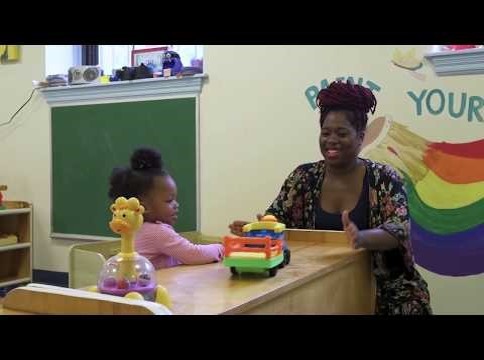 https://youtu.be/m_5u8-QSh6A
[Speaker Notes: We begin with observing and responding to very early learners –  even if they are older - which is the foundation of social connection and social learning.

https://youtu.be/m_5u8-QSh6A]
Early Sounds
Babies begin producing their own sounds, and listening to them, from birth
Begin with open-mouthed sounds 
As they grow, these sounds become more variable and more expressive 
Babies attend to the sounds they make 
Attend to the sounds of their native language
Babbling: 6-9 Months
Now produce vowels and combine them with a consonant like “da,” “ma”, “ba” or “ga”
Repeat these in long strings, like “dadadada”
Produce similar first syllables in all languages
Similarity between language groups disappears as babbling becomes more organized at around ten months
Babies who are deaf and cared for by adults who use ASL-  babble with their hands in similar patterns
Emerging Language and Joint Attention
As infants’ motor skills grow, they engage in more complicated social learning, which anchors and motivates functional language
They become increasingly mobile, now active explorers as they gain increased access to their surroundings and the objects they find there
[Speaker Notes: As infants motor skills grow, they learn to engage in more complicated social learning which anchors and motivates the use of functional language.
They become increasingly mobile, now active explorers as they gain increased access to their surroundings and the objects they find there. 
Their fine motor skills are also refining as they manipulate objects to find out how they feel, how they taste, how they behave when they are twisted or thrown. They are, as many have described, little scientists!
Because babies from 4 months or so engage in object exploration and sensorimotor play adults have the opportunity to share joint attention
they love to locate objects of all kinds and explore them with their hands and mouth.]
Joint Attention
When two people share attention to - and actively engage with - the same object or event of interest, they are sharing joint attention
Interact with adult or older peers to share an understanding of and labels for of objects/events
They start to use communicative gestures in the context of joint attention – pointing, showing, imitating
[Speaker Notes: When two individuals share attention to - and actively engage with - the same object or event of interest, they are sharing joint attention
When adults and children share the same focus on an object or event, adults are in perfect position to act as the More Knowledgeable Other (Vygotsky)and to share culturally relevant knowledge in the context of play. 
When babies first begin to hold and manipulate objects, adults often share attention to what they are doing and comment on their actions, but don’t necessarily expect them to respond to our comments or actions.]
Activity: Joint Attention
Watch the video on the next slide before discussing the following questions
How might the knowledge that humans engage in joint attention first, before using words, inform your practice with children with disabilities who are pre- or non-verbal?
Activity: Joint Attention
Joint attention | Before their first words (upf.edu)
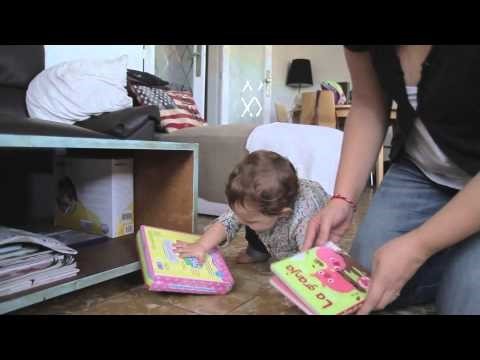 https://www.youtube.com/watch?v=1Aea8BH-PCs
[Speaker Notes: http://beforefirstwords.upf.edu/precursors-of-language/joint-attention/ 
https://www.youtube.com/watch?v=1Aea8BH-PCs 

Support discussion that pre-verbal or non-verbal children, even when they are old enough for us to expect them to use verbal language, may need time to share joint attention with their families, teachers, and peers – before they are ready to use functional language – to learn about the world from others and to discover motivation for engaging in shared focus.


Sidebar about young children with ASD if facilitator desires:
[This is especially important for young children with autism, who demonstrate difficulties engaging in joint attention – and benefit from activities that support their engagement in shared focus with others around objects and events that interest them.

How do we try and keep the attention of a very young baby, who we don’t expect to be able to share attention yet? We follow their lead and create a narrative about what we see them doing, and often imitate their gestures.

This is where we need to start with young children with autism that are not yet ready to engage in fully reciprocal interactions – and often escape interactions when there are many prompts.  It is important to first teach and reinforce the experience of remaining in social situations with others, much as we do for young infants. As they grow more comfortable with remaining in the presence of others, we can gradually build in more direct] instruction.]
First Words
Around the time of their first birthdays, children begin to produce sounds that adults recognize as words in the language(s) that they use
These words are most often approximations of words, using sounds that they have already been using for babbling
These early words are an extension of their babbling in that they begin with a consonant and end with a vowel, and most often involves repetition of that sound
Communication and Language Milestones by the End of the First Year
Understands words for common items
Responds to simple words and requests
Plays simple interactional games (peek-a-boo)
Points to objects and shows them to others
Says 1-2 words – not yet well articulated
Communication milestones in the first year
[Speaker Notes: https://www.asha.org/public/speech/development/01/]
2-3 Years
Begins by combining words to describe objects 
As they grow:
Incorporate action words
Use words to describe location
Combine 3 words or more
Understand words that describe opposites
Follows 2-step directions
Communication milestones from 2-3
[Speaker Notes: During this time, young children begin to use words to describe objects and characteristics of objects as they begin to combine words, like “big doggie” and “red truck”. 
During this period, they begin to incorporate action words, like “go p’ay ground” or “eat lunch”
Between 2 and 2.5 years, children begin to talk about objects to specify location, such as “in”, “over” and “under”. 
Begin to construct 3-word or more phrases that describe other characteristics of objects or events like “mommy’s shoes” “backhoe digger truck”, “mommy go work”.
Often understand words that refer to opposites, like “up” and “down”, “day” and “night”
Follow 2-step directions (when they want to)
Acquiring new words rapidly
Click on link for milestones
https://www.asha.org/public/speech/development/23/]
3-4 Years
Articulation improves, can understand most of what they say
Can use some words for some colors, numbers, or shapes
Answers simple who, what, and where questions
Uses pronouns, many plural words, puts four words together
As they grow:
Begins to ask when and how questions
Can at times talk about what happened during the day – can use about four sentences at a time
Communication milestones from 3-4
[Speaker Notes: https://www.asha.org/public/speech/development/34/]
4-5 Years
Relatively fluent language speakers – use all speech sounds
Understands words for order (first, next) and time (yesterday, today)
Tells a short story, can keep a conversation going
Understands most of what he or she hears at home or school
Ask a lot of “when” and “how” questions as they begin to figure out details of time, space, and other abstract concepts in the context of interactions
Communication milestones from 4-5
[Speaker Notes: In the fourth year, children are well equipped to communicate fluently with other adults and children in a relatively adult-like way
Typically articulating words clearly, and most people understand what they say
Can generally be expected to answer simple who, what, and where questions.
Can talk about their day as they acquire the ability to recall experiences and use language to create a narrative about those experiences
Spend a lot of time asking when and how questions as their ability to understand details of time, space, and increasingly more abstract concepts increases
Visit the ASHA link to find out more about milestones in link
https://www.asha.org/public/speech/development/45/]
Bilingual Language Acquisition
Young children well-equipped to learn multiple languages 
Language development is not negatively impacted when young children learn more than one language!
Bilingual language development is a gift that a child will carry for a lifetime – improves brain functionality into old age
[Speaker Notes: If desired, facilitator can click on the link for bilingual language development and review the information there:
Bilingual From Birth • ZERO TO THREE
https://www.zerotothree.org/resources/1780-bilingual-from-birth]
Language Development Milestones
[Speaker Notes: Speech and Language Developmental Milestones | NIDCD (nih.gov) 
Describe how this list is laid out to the group, and make it available to them separately for the following activity]
Activity (Video)
After watching the video on the following slide, discuss the following; 
Using the information from this section, and the language development milestones chart, discuss the developmental age level you think is reflected by the skills you see Joseph use in this interaction (although in reality, we need more information!)
Be prepared to provide the rationale for your answer
[Speaker Notes: Support discussion that:
(We don’t use age levels to report out to families as a rule - these reports can be very discouraging)
Joseph is doing a great job of engaging in joint attention with his teacher
He responded to a “where” question, answered her questions responsively with 4 words (“in the other house”). He seems to respond mostly with 1-3 word utterances in this video. 
He made wolf sounds and remembered, with some prompting, some of the words the teacher was prompting him for. 
He follows her point
He points to pictures so that she can see what he is interested in
He responded to her direction to put the book away at the end
Adult is providing a lot of prompts so might not see as many initiations or more elaborate responses as we would if she wasn’t reading a book and asking related questions  
Point out that we do not have nearly enough information, but based on this short clip he may be a developmental level that we might consider to be in the 2-3 year old range 

https://www.cde.state.co.us/sites/default/files/video/resultsmatter/JosephReadingTheThreeLittlePigs.mp4]
Video: Joseph Reading “The Three Little Pigs”
https://www.cde.state.co.us/sites/default/files/video/resultsmatter/JosephReadingTheThreeLittlePigs.mp4
[Speaker Notes: https://www.cde.state.co.us/sites/default/files/video/resultsmatter/JosephReadingTheThreeLittlePigs.mp4]
Domains of Development
Cognitive
What is Cognitive Development?
Includes these higher-order mental processes that are mediated by the pre-frontal cortex:
Problem solving, reasoning, creating, conceptualizing, categorizing, remembering, and planning
Prefrontal cortex activity requires access to a regulated state 
Fight, flight and freeze shuts down these higher-order processes
Cause and effect
Spatial relationships
Problem Solving
Primary Elements of Cognition of cognition
Imitation
Memory
Classification
Symbolic Play
Attention
[Speaker Notes: These are primary elements of cognitive learning and functioning, and each of these overlaps with the others as children’s cognition develops and become more complex. 

Normative assessments that measure cognitive development probe for how children make things happen in their worlds, and how they understand how objects and people are situated spatially.

They measure how children approach problem solving tasks of various complexities

They measure how children imitate others, and how that imitation is remembered and used over time –  a key element of social learning across learning theories

Cognitive testing also examines memory – how well a child can hold a piece of information in mind both during a problem solving task, and over longer periods of time

We are also interested in how children classify objects or people according to shape, color, and other attributes

We want to know how they can use abstract symbols in their play for the purpose of pretending and story-telling

We want to understand how children can attend to events and people in their world as they learn, a critical element in the learning process]
Schema: a mental structure we use to organize our perceptions and memories
Cognitive Development and Jean Piaget:3 Basic Concepts
Assimilation: use of existing schemas to build on our stores of knowledge and skills
Accommodation: “building” or creating new schemas (involves deeper change)
[Speaker Notes: Jean Piaget created an integrated understanding of how cognition is organized in a sequential manner as a child grows, using these three basic concepts. He believed that children develop a scheme for a given element of learning, and use that schema to build new information to build new skills. In a cyclical manner, the child then accommodates to the new level of understanding and competence as he or she is again ready to learn something new and more complex.]
Schemas
A pattern of repeated actions
Clusters of schemas develop into increasingly more abstract concepts
Children practice familiar schemas, like banging, throwing, dropping, filling, transporting, enclosing, many others
Begin over time to combine schemas which become the foundation upon which new knowledge is acquired
[Speaker Notes: A schema is a pattern of repeated actions. Clusters of schemas develop into later concepts (Arnold, 2015).

Schemas are often demonstrated in the favorite actions of young children. There are many different types, like filling/dumping, lining up, stacking,  Sometimes the activities may seem a little strange or even annoying to adults, but to the child, it’s a necessary step in their understanding of the world and themselves.
Each child is different, and each acquires and uses schemas differently.
Schemas can be observed, identified and measured to more fully understand the cognitive development of a given child.

Arnold, C. (2015). Schemas: a way into a child’s world. Early Child Development and Care., 185(5), 727–741. https://doi.org/10.1080/03004430.2014.952634]
Activity
https://study.sagepub.com/walleranddavis3e/student-resources/child-observation-videos
What schema or schemas did you see this child use? 
Did she combine schemas?
What might be a next step in the complexity of her use of schemas?
[Speaker Notes: Facilitator: when you open the link, scroll down to the video called “picking grass for baby” (4.54 minutes long), scroll down far enough so the description over the video is not visible to the participants.

https://study.sagepub.com/walleranddavis3e/student-resources/child-observation-videos

Discussion points:
She is initially using a simple schema of gathering/filling as she picks the grass and puts in the bucket. She then incorporates the bucket with grass into another simple schema of “putting in” as she places the baby in the car – but now the schema seems to involve her experiences of being put into a car to go for a ride, and likely she is starting to incorporate a simple pretend schema. She goes on to combine schemes: pushing the car along with her legs, bringing the baby along for a ride. At one point she feeds the baby some grass, another schema. Discuss how this combination of schemas builds one upon the other as her play tells us valuable information about what she is practicing and what she is ready to learn. 

Developmental next steps: we might see her invite another child to act as the baby’s grandma and incorporate roles into a more social form of play.]
Piaget: 4 Stages of Development
[Speaker Notes: These are the 4 stages of development as Piaget described them, and which we use when we seek to assess cognitive development.  These stages are useful for us to understand how children are incorporating even more complicated schemas into their play, as their higher-order capacities emerge and finally come together in the final state, where abstract and systematic thinking becomes possible.]
Categories of Play
Exploratory: Birth to 12 months
Sensorimotor play – children manipulate objects in to explore their sensory characteristics (mouthing a block, shaking a rattle, banging a toy)
Functional play – children then begin to use toys according to their functional purpose (cause and effect toys; if I push the button, the giraffe will pop up)
[Speaker Notes: These play categories, developed by Piaget to describe the activities within each of the 4 stages, are commonly used when we observe children for the purpose of describing and measuring cognitive development, which must be done in the context of play.]
Categories of Play
Relational: 12-24 months
Simple pretend play: directed towards themselves
Functional play: filling/emptying, imitating direct models
Gross motor play: running, jumping, sliding
Social play: notice peers but engage in parallel play
Pretend/symbolic play: make inanimate objects perform actions, pretend that objects are real, one object symbolizes another
[Speaker Notes: Relational play: Simple pretend play directed toward themselves (pretending to eat or sleep)
Functional play: Filling and emptying containers - Imitative play from an immediate model (adult rocks doll, child imitates)
Gross Motor play: Running, jumping, climbing, sliding
Social play: Take notice of peers but generally engage in parallel play (where children play next to each other, but do not interact with each other in play scheme)
Pretend/Symbolic play: Make inanimate objects perform actions, pretend that objects are real or that an object symbolizes another object (ball becomes an apple, block becomes a phone)]
Categories of Play
Symbolic/Imaginary: 2-3 years
Symbolic play: Longer play sequences - children begin to play out dramatic scenes with stuffed animals or dolls
Constructive play: Completing puzzles, building, or drawing
Gross Motor play: rough-and-tumble play more intentional 
Social play – parallel transitions gradually to more cooperative play, taking turns and sharing more often
Categories of Play
Games with rules: 4-5 years
Engage in play interactions using more formalized rules and problem-solving in the context of cooperative play
Taps into emerging executive functions
Working memory, flexible thinking, self-regulation
Pulls in elements across domains including social communication, social-emotional capacities, fine/gross motor, sensory and adaptive capacities
[Speaker Notes: Requires the beginnings of executive function capacities, including the ability to inhibit impulses, to wait for turns, and to manage emotions when a child “loses”
Also requires the elements of working memory, and flexible thinking, as children need to remember how the rules of the game impact their behavior
Children younger than this often try to participate in simple board games, but often do not have the necessary executive functioning capacities quite yet]
Observing Cognitive Development
Attention and distractibility
Linking schemes
Use of imitation: immediate, deferred
Turn-taking
Cause and effect 
Accomplishing goals
Repetitive actions
Trial and error
Solicit help
[Speaker Notes: When we are thinking about how children develop cognitively, we can find out a lot by paying attention to a number of important elements, including how they are attending to play, and for how long – noting how distractible they may appear to be as they engage in play.

We are also noticing how they use and and link play schemes. For instance, we may see a child build a block tower, which Is one scheme – and then put play soldiers on top of the blocks as a separate and higher order scheme that suggests that he is representing a play castle in his mind, linking schemes and increasing the complexity of his play. 

How are children imitating the actions of others? Do they produce exact imitations, or do they imitate and then experiment with other ways of doing the action that was observed?
Will the child perform an imitation days later? Months later?

How do children play with other children? Are they ready to take turns, or are they still playing with objects on their own. How are they communicating with other children and with adults?  Do they respond to bids for shared attention? Verbally or non-verbally?

How do them make things happen? With banging objects together?  Or do they take time to try something, find out it doesn’t work, and then try something else? Do they ask for help?  Do they make plans in the context of play?
Linder, T. W. (1993). Transdisciplinary play-based assessment: A functional approach to working with young children, Rev. Paul H Brookes Publishing.]
Observing Cognitive Development: Parten’s Taxonomy for Social Play
Solitary – play with toys alone
Parallel -  play alongside other children, not with them - enjoys their presence
Associative - Pairs and groups of children play together and share materials, but cooperation and negotiation is rare 
Cooperative - Groups of children engage in sustained play episodes in which they plan, negotiate, and share responsibility
Observation Activity: Towers and Castles
Watch the video on the next slide
According to Piaget, what stage of development and category of play were the girls demonstrating? 
What schemas were they using? How did they combine and change schemas?
What goal-setting, problem-solving, spatial, or classification behaviors did you observe? Did they maintain attention to their tasks?
What level of social play was the girls engaging in? Did it change over the course of the observation?
[Speaker Notes: https://www.cde.state.co.us/sites/default/files/video/resultsmatter/SamanthaAndSaraBuildingTowersAndCastles.mp4


Facilitator: point out that this is just one short period in time, which does not accurately reflect the girls’ development – but that we are using this clip as a chance to practice the observation of cognitive skills. 

There are no prescribed answers – asking them to observe closely and ask them to identify schemas – stacking was a single schema used by the girl on the right – the girl on the left used a schema that was more specific that we could identify as “building a castle” since she might really like doing that and do it often – which offers a chance to get even more complex as she tries out new ways of doing it. Both girls had a clear goal and acted on it.
Interesting to observe how the girls shift their play from parallel to associative – even though they seem shy with each other. 
We notice problem solving as the girl on the left carefully moves the peaks of the castle – built separately, onto the base she built.For the girl on the right, we notice as she gradually stacks more and more blocks on, clearly understanding the need to balance, she is trying different things to make sure the next things she stacks on top stays on once she has run out of the same-shaped blocks – good example also of constructive play and the use of spatial concepts. 
We notice strong ability to stay with the task on the part of the girl on the right  – which draws the girl on the right over to do some counting and to comment on the situation with the super-high blocks.]
Video: Samantha & Sara Building Towers & Castles
https://youtu.be/XdUx3iHNuhs
[Speaker Notes: https://www.cde.state.co.us/sites/default/files/video/resultsmatter/SamanthaAndSaraBuildingTowersAndCastles.mp4]
Developmental Domains
Social-Emotional
Social-Emotional DevelopmentOstrosky et al., 2008
The developing capacity of the young child to:
Form close and secure adult and peer relationships
Experience, regulate, and express emotions in socially and culturally appropriate ways
Explore the environment and learn in the context of family, community, and culture
The Core of School Readiness
Social-emotional competence and healthy executive functioning, which go hand in hand, are more predictive of school success than traditional academic measures
[Speaker Notes: Blair, C. & Raver, C.C., (2015). School readiness and self-regulation: a developmental psychobiological approach. Annual Review of Psychology; Vol 66, pp. 711-713. doi: 10.1146/annurev-psych-010814-015221]
Healthy Relationships and Responsive Caregiving
Responsive and predictable interactions support healthy brain development 
Healthy relationships enable children of all abilities to participate fully, explore, learn from others, and access adult regulation and safety
Adults support child access to regulation so that they can develop healthy executive function skills
[Speaker Notes: Responsive and predictable caregiving creates the foundation for children to learn their own place in the world – and how the world around them functions in relationship to themselves 
Healthy relationships empower children to explore, learn from others, and return for protection when they are distressed
The safety that early relationships provide buffers children’s responses to stress
Enables children to maintain access to a regulated state where they can manage emotions, pay attention, and make decisions]
Social-Emotional Development and Resilience
The development of healthy social-emotional well being is tied to families, who are in turn impacted by systems over which they may have little control
Adults – and children – do better when they feel they have some control over the things that happen in their daily lives
[Speaker Notes: As Bronfenbrenner stated, the well-being of children depends on healthy family functioning, which in turn is supported by communities and the larger systems that moderate employment, access to health care and education, and the functions of criminal justice.]
Video: How Toxic Stress Affects Us, and What We Can Do About It
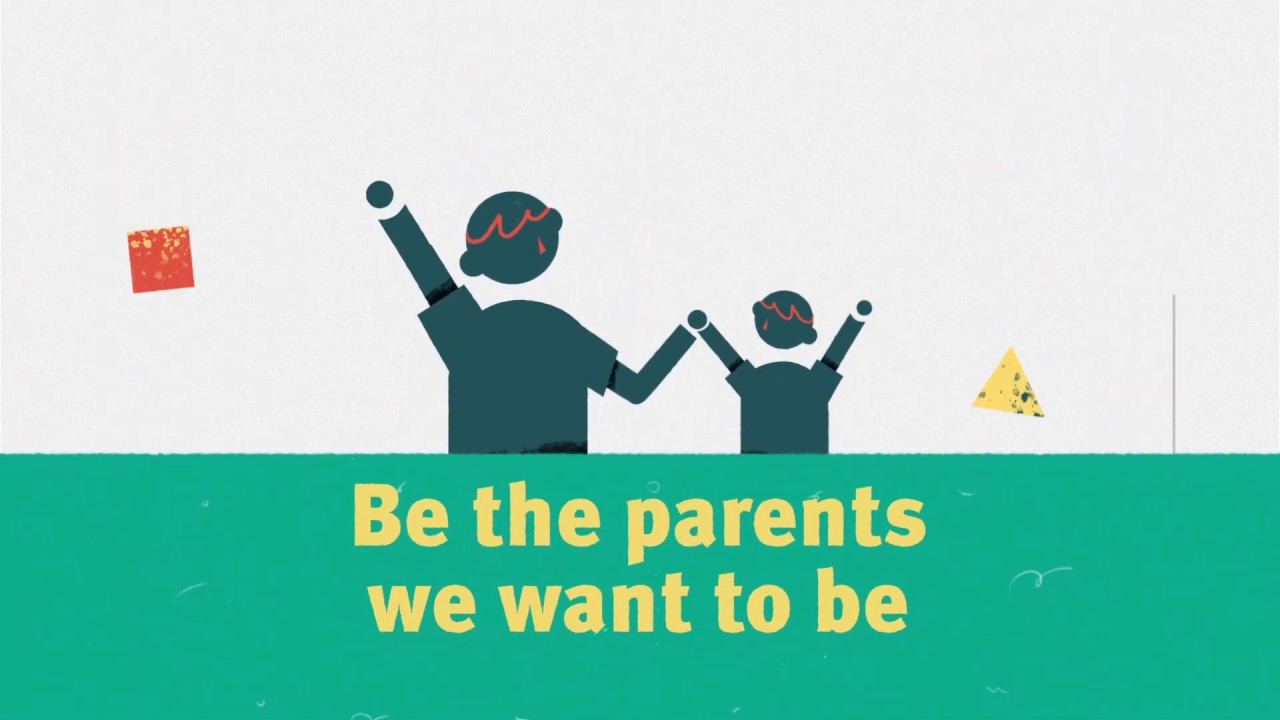 https://www.youtube.com/watch?v=sutfPqtQFEc
[Speaker Notes: Lets look at this video from the Harvard Center for the Developing Child to understand a bit more about how social emotional well being is moderate by systems as a whole:

https://developingchild.harvard.edu/resources/stress-and-resilience-how-toxic-stress-affects-us-and-what-we-can-do-about-it/
https://www.youtube.com/watch?v=sutfPqtQFEc 

Stress and Resilience: How Toxic Stress Affects Us, and What We Can Do About It (harvard.edu) (3:52)

Support discussion that social-emotional well-being hinges on family functioning, and family well-being hinges on systems that they depend on for community, access to employment, food, housing, medical care, mental health care. 

Ask participants how they might be able to contribute to higher levels of family well-being at the systems level, at the level of family, and at the level of the child in the school environment.]
Sequence of Social-Emotional Developmental Tasks
Infants and Toddlers
Establish attachment bonds with primary caregivers
Engage in positive reciprocal interactions with others
Respond to co-regulation behaviors of adults by calming: gradually learn how to self-soothe – still need adult support
Show empathy and learn about feelings (toddlers)
Discover and practice independence: explore actively as adults provide safety (toddlers)
[Speaker Notes: https://www.zerotothree.org/early-development/social-and-emotional-development]
Sequence of Social-Emotional Developmental Tasks(Denham, 2018)
Preschoolers
Begin peer interaction while managing emotional arousal
Initiate prosocial behavior and interactions, along with friendships
Stay connected with adults
Understand basic emotional expressions/situations and ways to solve them (with adult assistance, generally)
Begin to follow rules, like taking turns
[Speaker Notes: Denham, S.A., (2018). Keeping SEL developmental: the importance of a developmental lends for fostering and assessing SEL competencies]
Sequence of Social-Emotional Developmental Tasks(Denham, 2018)
Elementary-age
Form dyadic friendships and stable peer reputations
Control aggressive impulses
Demonstrate emotional regulation within the peer group, showing emotions in appropriate contexts
Resolve more complex social difficulties with a flexible variety of solutions
Social-Emotional Development and Equity
Suspensions and expulsions continue to be widely used in ECE settings
Associated with gender and racial disparities
Research tells us that these practices are associated with negative outcomes across the lifespan
[Speaker Notes: Gilliam, W.S & Reyes, C.R., (2018). Teacher decision factors that lead to preschool expulsion. Infants and Young Children, Vol. 31(2), pp. 93-108(16).
https://doi.org/10.1097/IYC.0000000000000113]
VideoSchool Suspensions Are an Adult Behavior
After watching the video on the next slide, consider the following questions; 
What ideas will you take away from this talk?
How can you make a difference in the rate of school suspension and expulsions?
What steps will you take to make sure that social-emotional health is viewed through the lens of full inclusion and equity?
[Speaker Notes: 12:23
https://www.youtube.com/watch?v=_n8rDUhJMQ4]
VideoSchool Suspensions Are an Adult Behavior
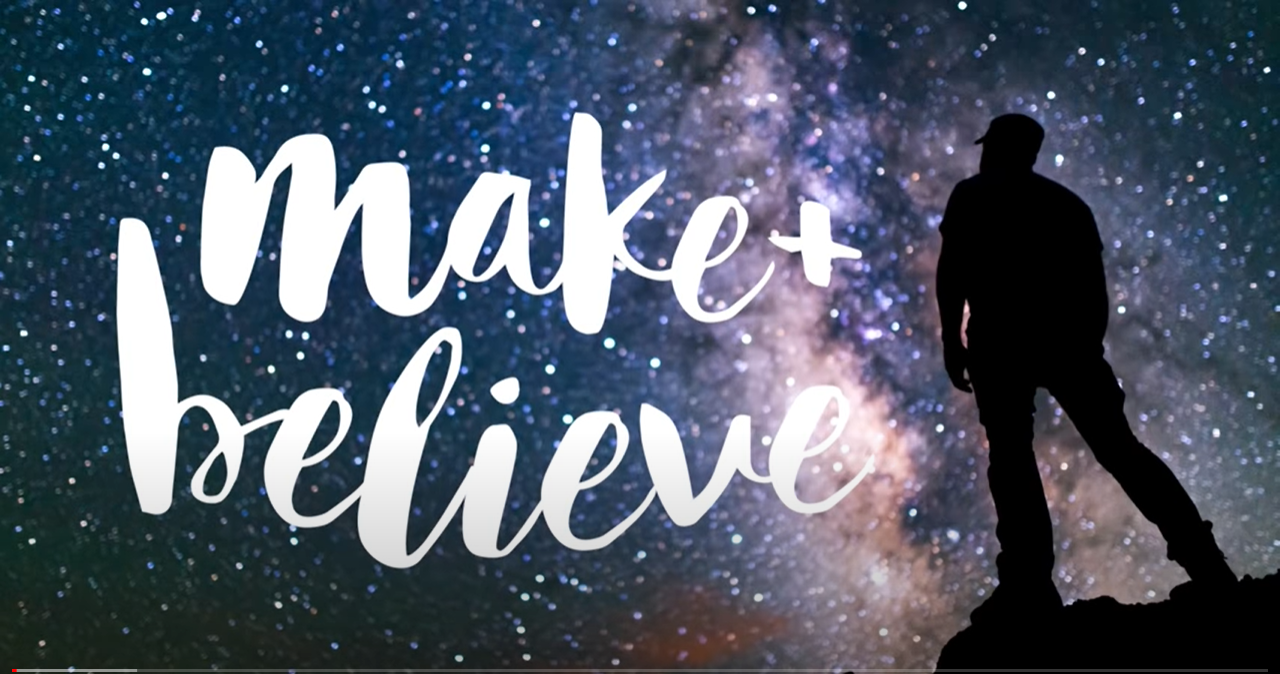 https://www.youtube.com/watch?v=_n8rDUhJMQ4
[Speaker Notes: https://www.youtube.com/watch?v=_n8rDUhJMQ4]
Developmental Domains
Motor Development
Motor Development
Refers to a sequence of skills that children typically acquire to move their bodies and develop specific physical skills
Divided into gross and fine motor skills
Gross motor skills: Control the larger parts of the body, including balance, strength, stability, coordination, and locomotion
Fine motor skills: Coordination and ability to engage smaller body parts (e.g., thumb and forefinger) to accomplish tasks that require small movement
Motor Development
Depends on balanced muscle tone
Involves the vestibular system, located in the inner ear and is key to maintaining balance
Involves the proprioceptive system that involves the inner joints, and tendons to sense location in space.
Needed to maintain balance and posture
Types of Motor Skills
Locomotor skills: rolling, crawling, walking, running
Balance and coordination skills: standing, squatting, skipping, jumping
Manipulative skills: picking up, twisting, squeezing, carrying, throwing, catching
Oral-motor skills: feeding, talking
Sequences of Development: General Principles
Children develop from head to toe: at birth, the mouth is a key motor function, then control emerges gradually to hands (grasping), torso (sitting, crawling), to legs and feet (walking)
Children grow from the torso outwards: arms grow before hands, legs grow before feet
Develop gross motor skills before they develop fine motor skills
[Speaker Notes: The head grows faster than the body: creates challenges to balance in the first years of life 
The torso lengthens throughout early childhood: lowers center of gravity to improve balance and stability
Children gain function from head to toe: at birth the mouth is a key motor function, then control emerges gradually to hands (grasping) torso (sitting, crawling) to legs and feet (walking)]
Motor Skills Are Connected to Other Skill Domains
Enable children to explore: cognitive development
The basis of adaptive development: finger feeding, utensils, tooth-brushing, toileting
Oral-motor skills essential for communication development, feeding
Influence how a child is physically positioned to interact with the social world: social-emotional development
[Speaker Notes: Equip children to explore their environment – the basis of cognitive development
More likely to write and draw when fine motor skills are present
The basis of adaptive skills: finger feeding, utensils, tooth-brushing, toileting
Oral-motor skills are essential for communication development, feeding
Influence how a child is physically positioned to interact with the social world: social-emotional development]
Activity: Motor Milestones
Review the motor milestones on the following two slides, and/or review the handout, and explore the CDC Developmental Milestones website
Watch the video of Gabby in her early care setting, and observe the fine and gross motor skills you see her using
Use the motor milestones resources to guess at her gross motor and fine motor skill age level, providing rationale
[Speaker Notes: Video embedded on next slide 

https://www.cdc.gov/ncbddd/actearly/milestones/index.html

Video: 1:38   https://youtu.be/rfVPpW-FZkEch]
Activity: Motor Milestones
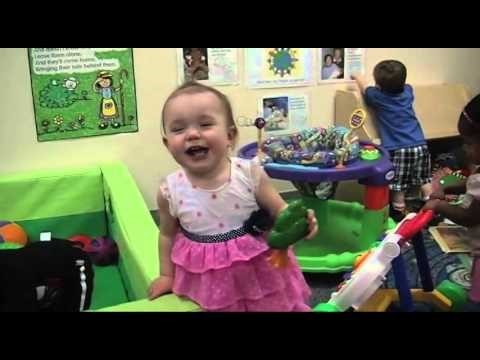 https://youtu.be/rfVPpW-FZkEch
[Speaker Notes: https://www.cdc.gov/ncbddd/actearly/milestones/index.html

Video: 1:38   https://youtu.be/rfVPpW-FZkEch]
[Speaker Notes: Physical Development in Children and Adolescents - Child Development Institute (childdevelopmentinfo.com)
https://childdevelopmentinfo.com/child-development/physical-development-in-children-and-adolescents/#gs.cerkur]
[Speaker Notes: https://childdevelopmentinfo.com/child-development/physical-development-in-children-and-adolescents/#gs.cerkur]
Developmental Domains
Adaptive Development
Adaptive Skills
Skills needed to do everyday tasks that involve taking care of oneself and others, such as:
Dressing/undressing
Bathing/hygiene
Toileting
When older: cleaning, cooking, paying bills, attending appointments
[Speaker Notes: Definition from the American Association on Intellectual and Developmental Disabilities: https://www.aaidd.org/intellectual-disability/definition]
Adaptive Development Includes Skills From All Domains
For example, a child needs to use cognitive skills and gross/fine motor skills to do a multi-stepped dressing task: move to a dresser, open the drawer, choose articles of clothing, put them on, communication skills to understand and respond to directions, social-emotional skills to stick with the task of getting dressed, managing frustration
Areas of Adaptive Skills(Bayley-4, Aylward, 2020)
Communication
Community use/participation
Health and safety
Leisure/play
Self-care
Self-direction
Functional pre-academics
Home living
Social
Motor
[Speaker Notes: Communication (e.g., the child’s speech, language, and non-verbal skills)

Community Use (e.g., the child’s interest in activities outside the home and ability to recognize various community locations)

Health and Safety (e.g., how readily a child shows caution and an ability to avoid physical danger)

Leisure (e.g., forms of play and the ability to follow rules)

Self-care (e.g., the child’s eating, toileting, and bathing behaviors)

Self-direction (e.g., how readily the child shows self-control, follows directions, and makes choices), 

Functional Pre-academics (e.g., the child’s skills at letter recognition, counting, and drawing simple shapes)

Home Living (e.g., the degree to which a child helps adults with household tasks and cares for his or her personal possessions)

Social (e.g., how well the child gets along with other people, uses manners, assists others, and recognizes emotions), 

Motor (e.g., the child’s locomotion skills and manipulation of the environment).

Aylward, G.P., (2020). Chapter 6 - Adaptive Behavior Scale;
In: Practical Resources for the Mental Health Professional, Bayley 4 Clinical Use and Interpretation,
Academic Press, 2020,
Pages 61-68, https://doi.org/10.1016/B978-0-12-817754-9.00006-4.]
Adaptive Skills: A Sequence of Development
Cooperating with getting dressed 
Taking off some clothes, with help
Putting on simple clothing items (like a hat)
Independently taking off simple items (socks, shoes)
Independently putting on simple items
Unfastening snaps/buttons
Fastening snaps/buttons
Working zippers
Knowing what clothing to choose (e.g., sunny, cold)
[Speaker Notes: As in all domains, acquisition of new adaptive skills depends on first learning very simple skills, and then building on them: here is an example using the adaptive skill of getting dressed]
Activity: Laelia’s Morning Routine
After watching the video on the following slide, discuss the following questions; 
 What adaptive skills is Laelia working on?
What domains are important to the skills she is currently working on?
Occupational therapists specialize in bringing these multi-domain skills together and are also familiar with cross-disciplinary teaming. Who else might be an important member of Laelia’s team?
[Speaker Notes: Support importance of teaming with PT to support strength, balance, proprioception , collaboration with teachers at school, full inclusion of family as part of the team – as we saw in this example. 

Facilitate discussion about the best way to support this mother to facilitate adaptive skills using information and strategies from multiple disciplines

https://youtu.be/fgPU9FZK_NU]
Activity
Laelia’s Morning Routine
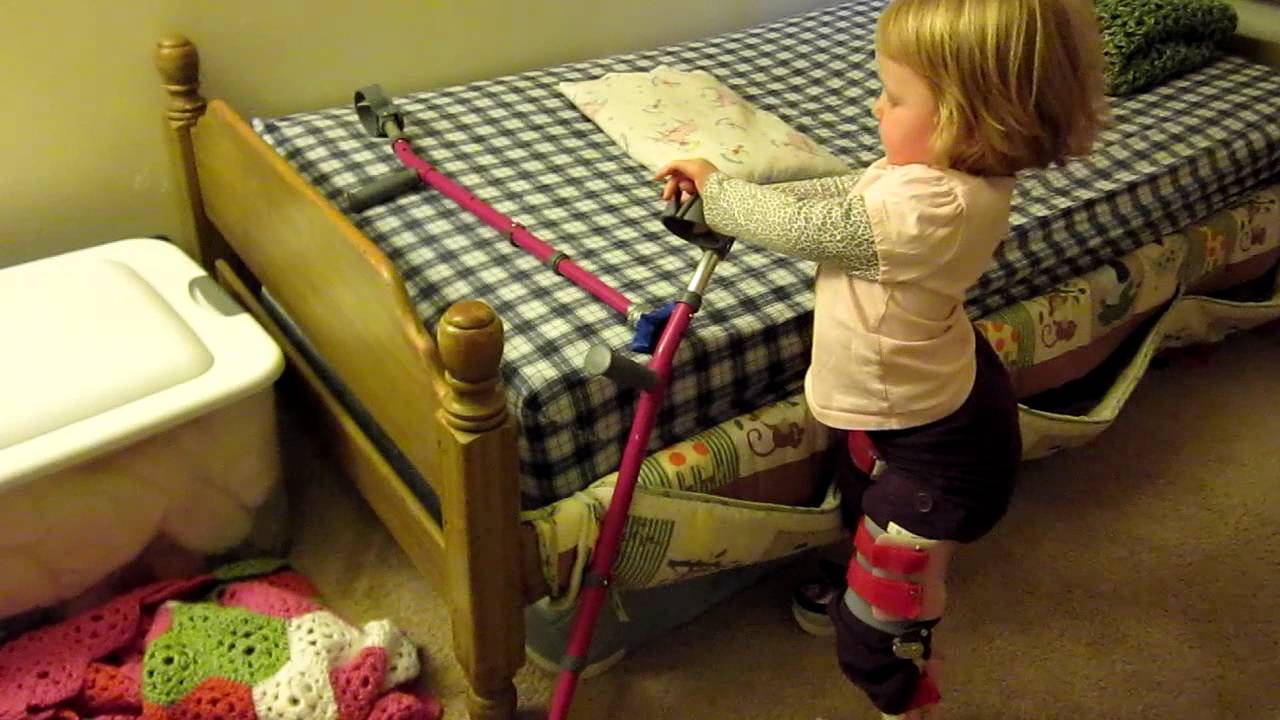 https://www.youtube.com/watch?v=fgPU9FZK_NU&ab_channel=recordsky
[Speaker Notes: https://www.youtube.com/watch?v=fgPU9FZK_NU&ab_channel=recordsky 

Support importance of teaming with PT to support strength, balance, proprioception , collaboration with teachers at school, full inclusion of family as part of the team – as we saw in this example. 

Facilitate discussion about the best way to support this mother to facilitate adaptive skills using information and strategies from multiple disciplines]
References and Resources
Adamson, L.B., Bakeman, R., Deckner, D.F., Nelson, P. B. (2014). From Interactions to Conversations: The Development of Joint Engagement During Early Childhood. Child Development., 85(3), 941–955. https://doi.org/10.1111/cdev.12189
Arnold, C. (2015). Schemas: a way into a child’s world. Early Child Development and Care., 185(5), 727–741. https://doi.org/10.1080/03004430.2014.952634
Blair, C. & Raver, C.C., (2015). School readiness and self-regulation: a developmental psychobiological approach. Annual Review of Psychology; Vol 66, pp. 711-713. doi: 10.1146/annurev-psych-010814-015221
[Speaker Notes: https://srcd.onlinelibrary.wiley.com/doi/epdf/10.1111/cdev.12189
https://www.tandfonline.com/doi/full/10.1080/03004430.2014.952634
https://www.annualreviews.org/doi/pdf/10.1146/annurev-psych-010814-015221]
References and Resources
Denham, S.A., (2018). Keeping SEL developmental: the importance of a developmental lends for fostering and assessing SEL competencies. Frameworks Briefs, Special Issues Series; Measuring SEL: Using Data to Inspire Practice
Gilliam, W.S & Reyes, C.R., (2018). Teacher decision factors that lead to preschool expulsion. Infants and Young Children, Vol. 31(2), pp. 93-108(16).https://doi.org/10.1097/IYC.0000000000000113
Guralnick, M.J., (2013). Developmental science and preventative interventions for children at environmental risk. Infant and Young Children, Vol. 26(4), pp. 270-285. doi:10.1097/IYC.0b013e3182a6832f.
[Speaker Notes: https://measuringsel.casel.org/wp-content/uploads/2018/11/Frameworks-DevSEL.pdf

Teacher Decision Factors That Lead to Preschool Expulsion: S... : Infants & Young Children (lww.com)
https://journals.lww.com/iycjournal/Fulltext/2018/04000/Teacher_Decision_Factors_That_Lead_to_Preschool.2.aspx

Developmental Science and Preventive Interventions for Child... : Infants & Young Children (lww.com)
https://journals.lww.com/iycjournal/Fulltext/2013/10000/Developmental_Science_and_Preventive_Interventions.2.aspx]
References and Resources
Linder, T. W. (1993). Transdisciplinary play-based assessment: A functional approach to working with young children, Rev. Paul H Brookes Publishing
American Association on Intellectual and Developmental Disabilities: https://www.aaidd.org/intellectual-disability/definition
American Speech-Language-Hearing Association (ASHA): How Does Your Child Hear and Talk? Speech, Language, and Hearing Developmental Milestones From Birth to 5 Years (asha.org)
[Speaker Notes: https://www.aaidd.org/intellectual-disability/definition
https://www.asha.org/public/speech/development/chart/]
References and Resources
Waller, D., Davis, G. (2016). Child Observation Videos. In: An Introduction to Early Childhood, Sage: Child Observation Videos | Online Resources (sagepub.com)
Before their first words: RecerCaixa: Joint attention | Before their first words (upf.edu)
Centers for Disease Control and Prevention: CDC’s Developmental Milestones | CDC
[Speaker Notes: https://study.sagepub.com/walleranddavis3e/student-resources/child-observation-videos
http://beforefirstwords.upf.edu/precursors-of-language/joint-attentionn/
https://www.cdc.gov/ncbddd/actearly/milestones/index.html]
References and Resources
Harvard Center on the Developing Child: https://developingchild.harvard.edu/resources/inbrief-the-science-of-early-childhood-development/
Stress and Resilience: How Toxic Stress Affects Us, and What We Can Do About It (harvard.edu)
School suspensions are an adult behavior Rosemarie Allen TEDxMileHigh – YouTube
Laelia’s Morning Routine: Laelia's morning routine - YouTube
[Speaker Notes: https://developingchild.harvard.edu/resources/inbrief-the-science-of-early-childhood-development/
https://developingchild.harvard.edu/resources/stress-and-resilience-how-toxic-stress-affects-us-and-what-we-can-do-about-it/
https://www.youtube.com/watch?app=desktop&v=_n8rDUhJMQ4&feature=youtu.be
https://www.youtube.com/watch?app=desktop&v=fgPU9FZK_NU&feature=youtu.be]
Disclaimer